Comment Amélie change-t-elle la vie des personnes autour d’elle? Discutez en 1) en paires et ensuite 2) en groupes de quatre d’au moins cinq des dix personnes suivantes.  Soyez prêt à partager avec la classe.  


         le père	      Collignon	       Nino	    Joseph        Mme Wallace

M. Dufayel et Lucien          Bretodeau         Georgette               Hipolite
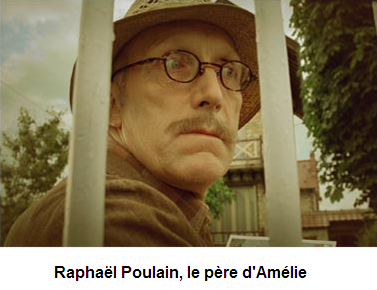 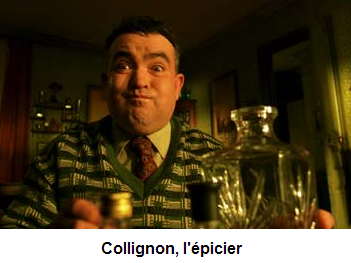 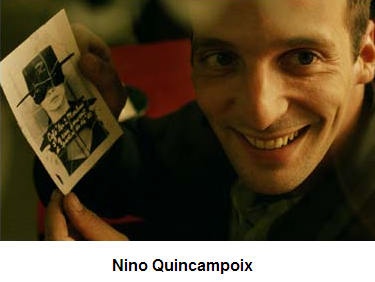 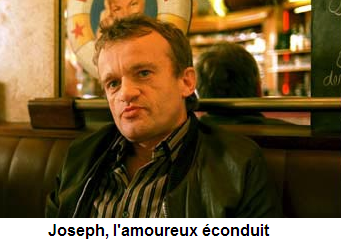 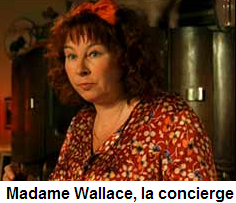 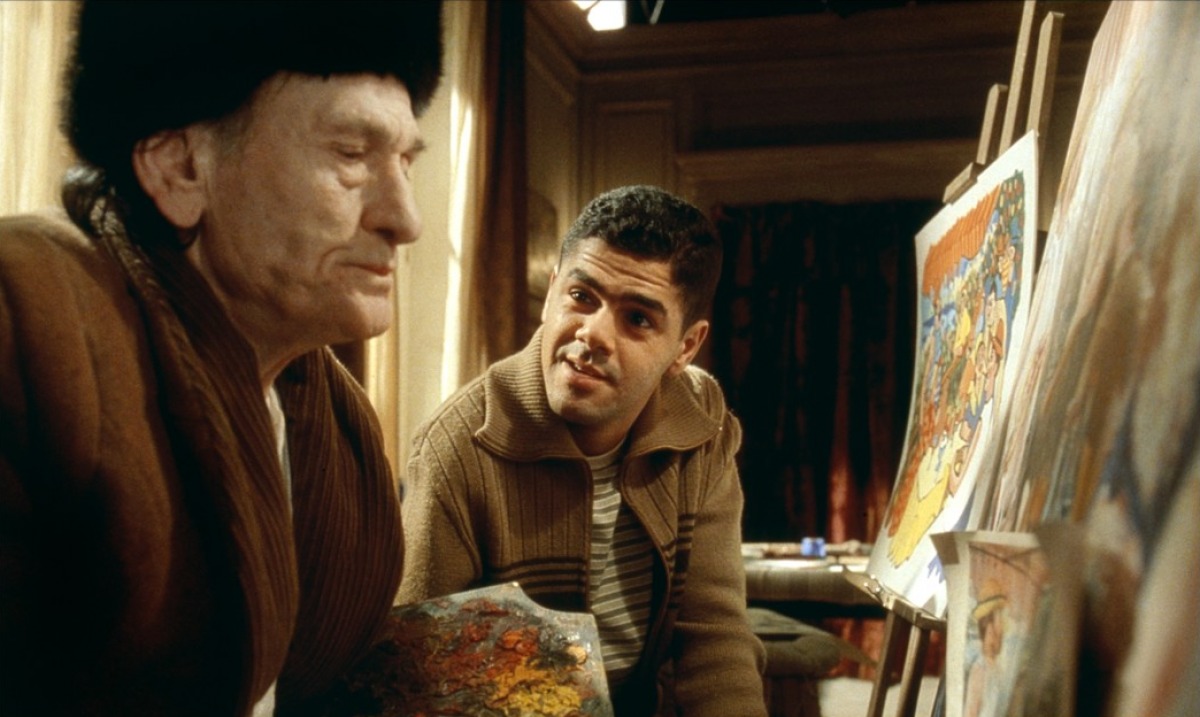 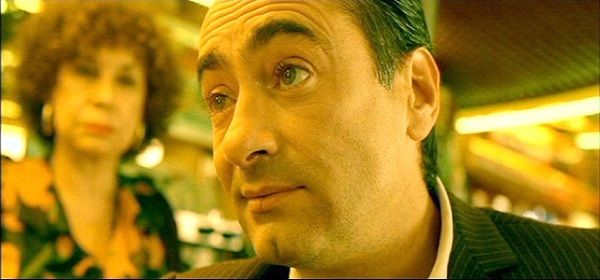 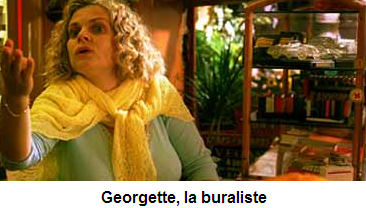 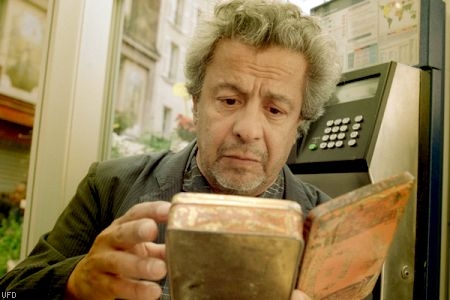 Comment Amélie change-t-elle la vie des personnes autour d’elle?
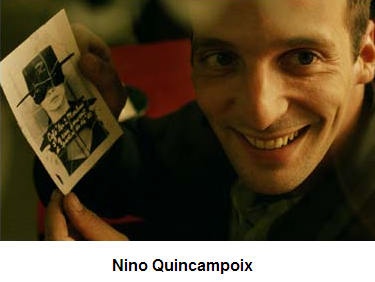 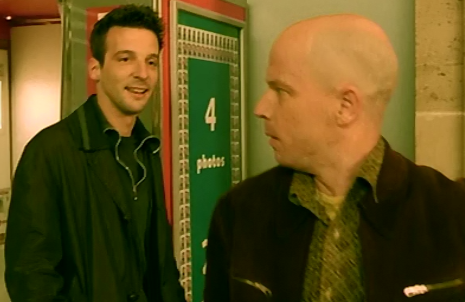 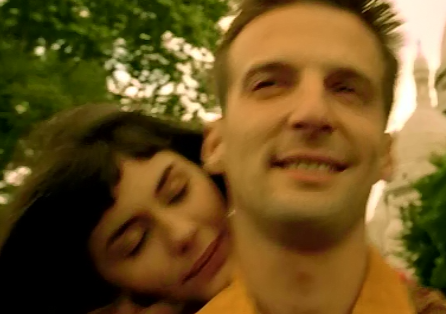 Comment Amélie change-t-elle la vie des personnes autour d’elle?
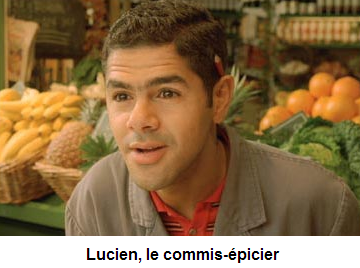 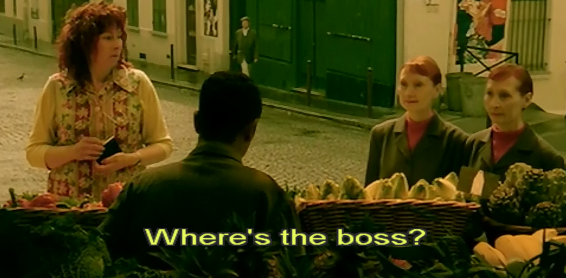 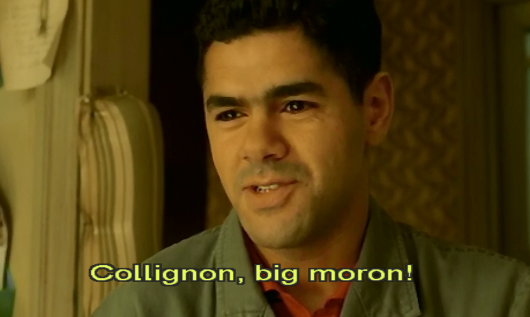 Comment Amélie change-t-elle la vie des personnes autour d’elle?
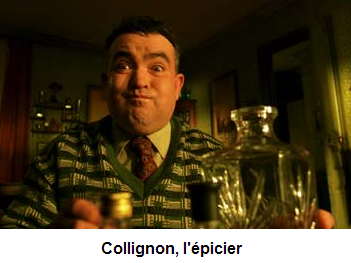 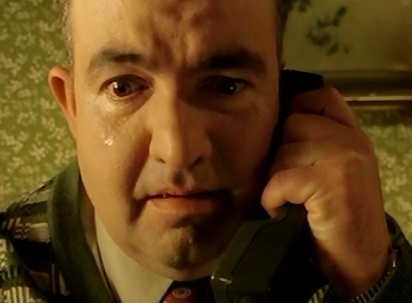 Comment Amélie change-t-elle la vie des personnes autour d’elle?
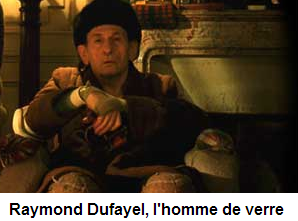 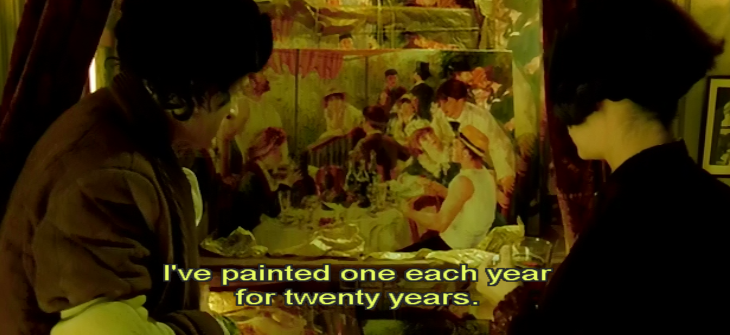 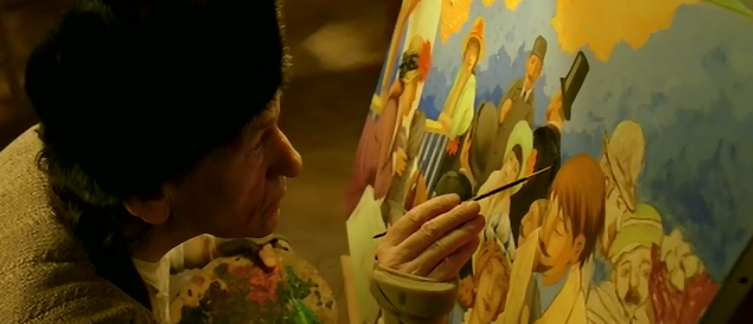 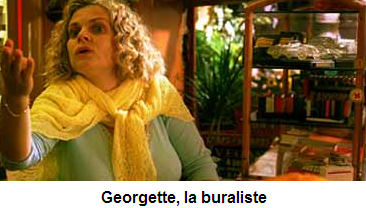 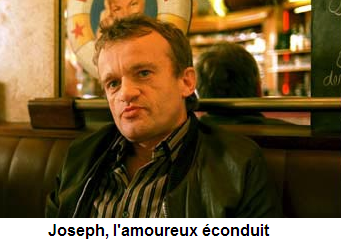 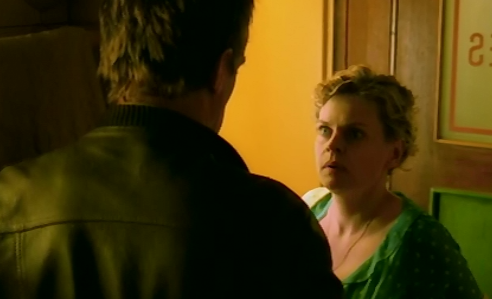 Comment Amélie change-t-elle la vie des personnes autour d’elle?
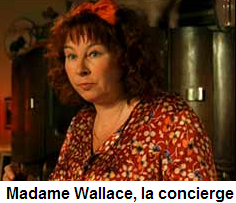 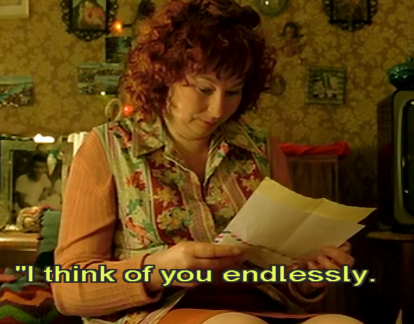 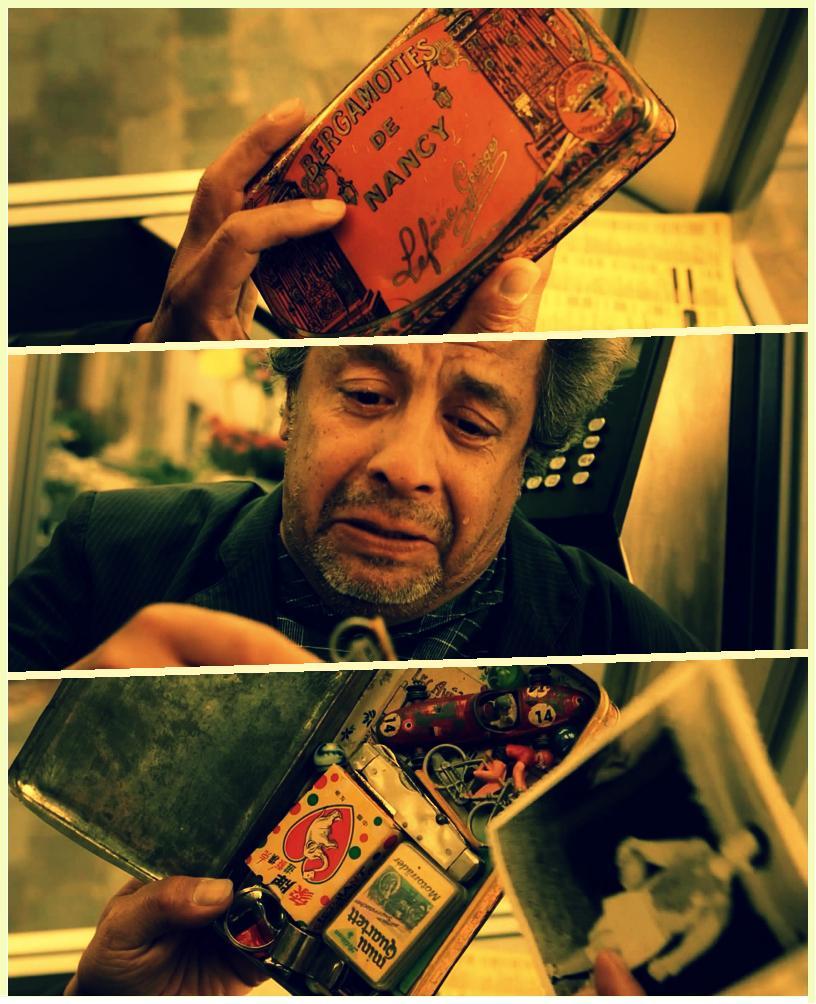 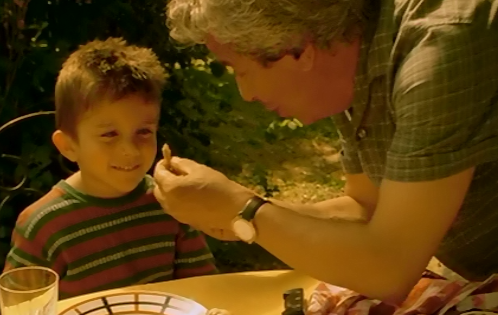 Comment Amélie change-t-elle la vie des personnes autour d’elle?
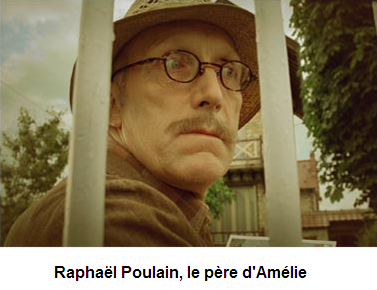 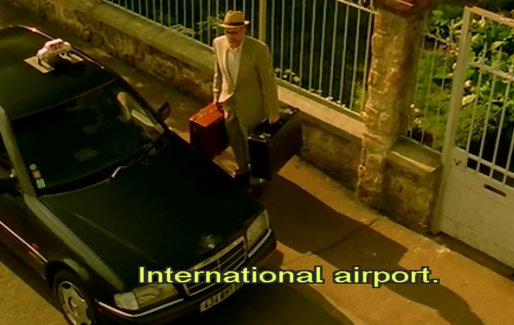 Comment Amélie change-t-elle la vie des personnes autour d’elle?








Hipolito
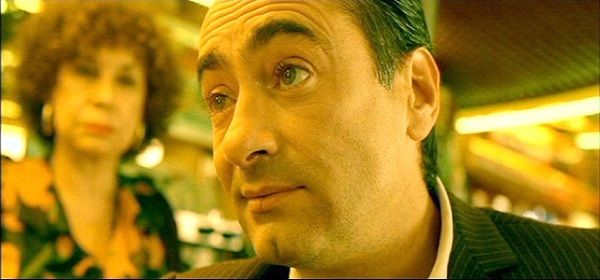 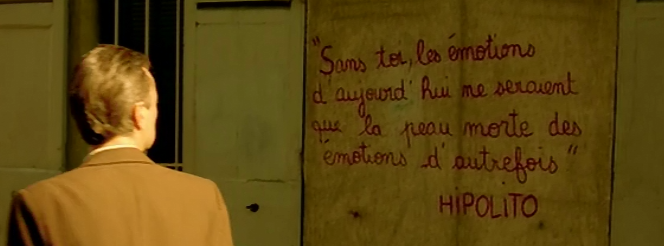 À force d’aider les autres, comment Amélie change-t-elle sa propre vie?
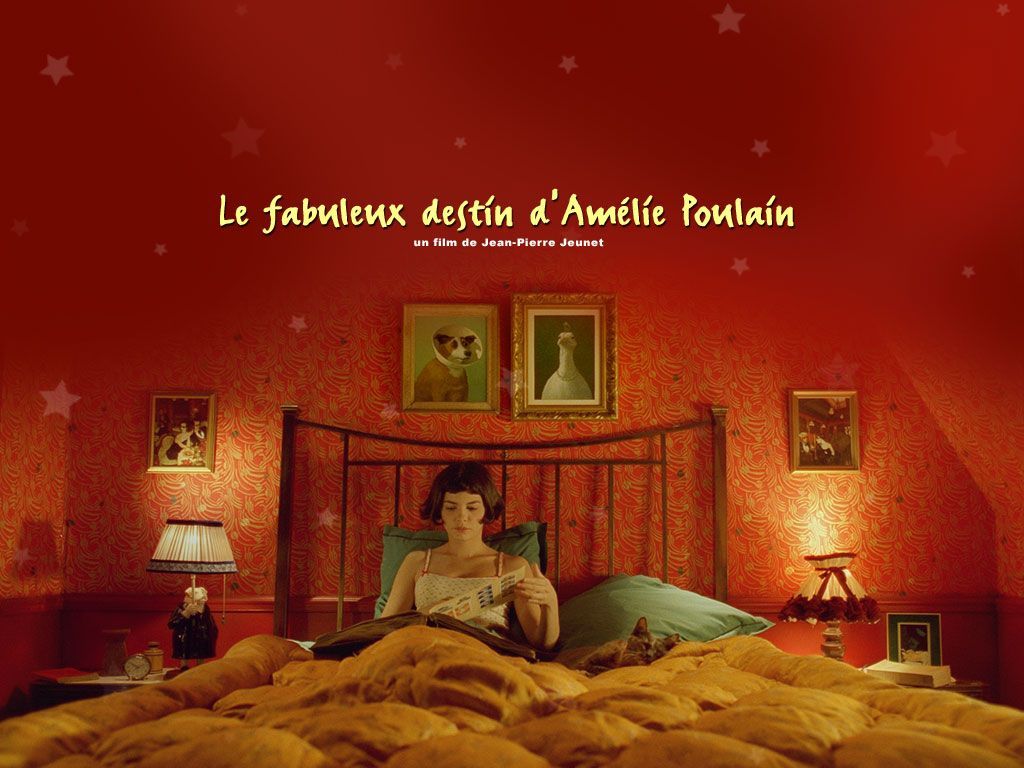 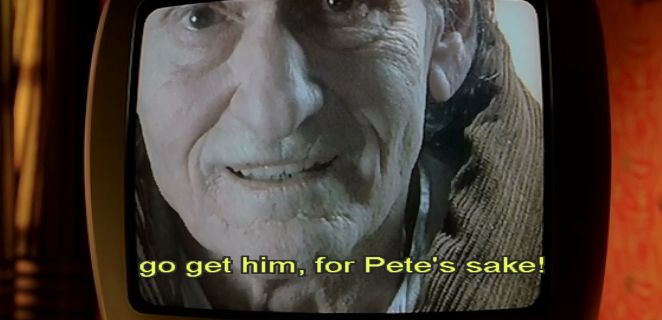 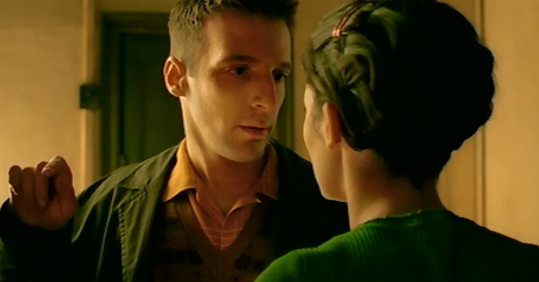 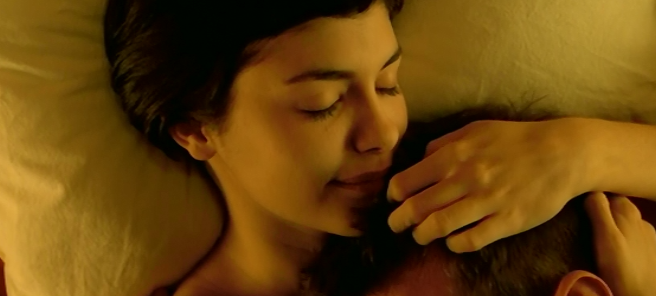